Charles Reese
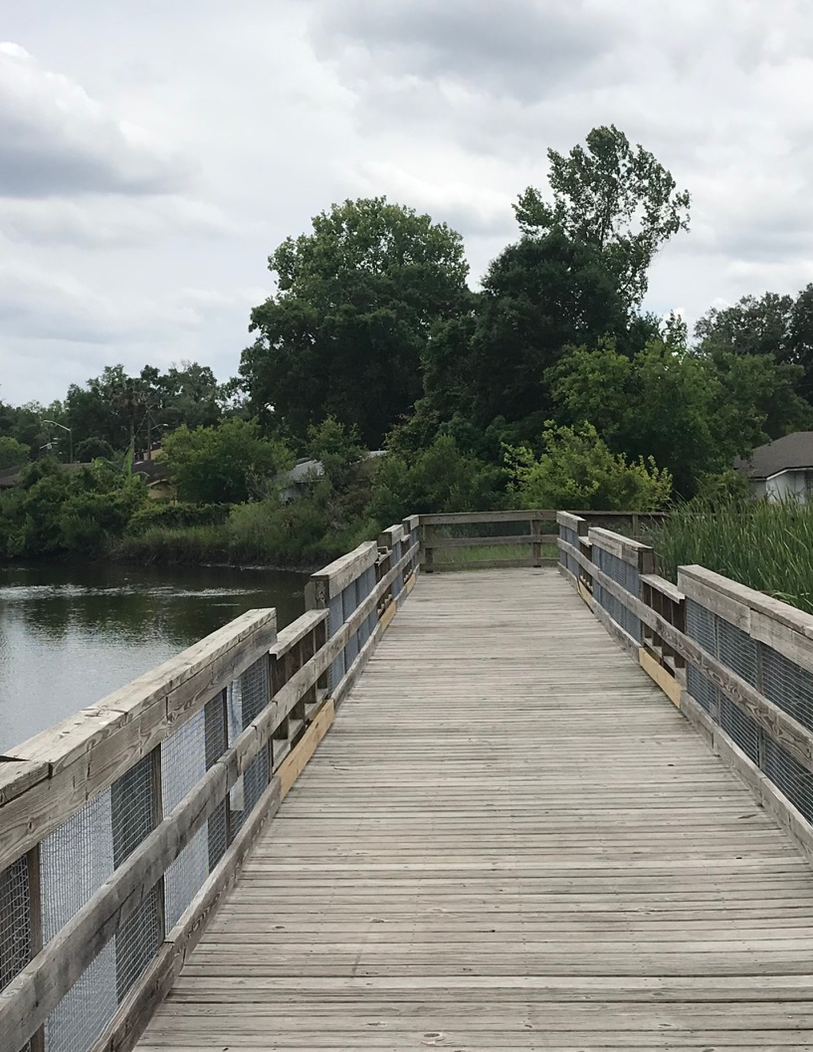 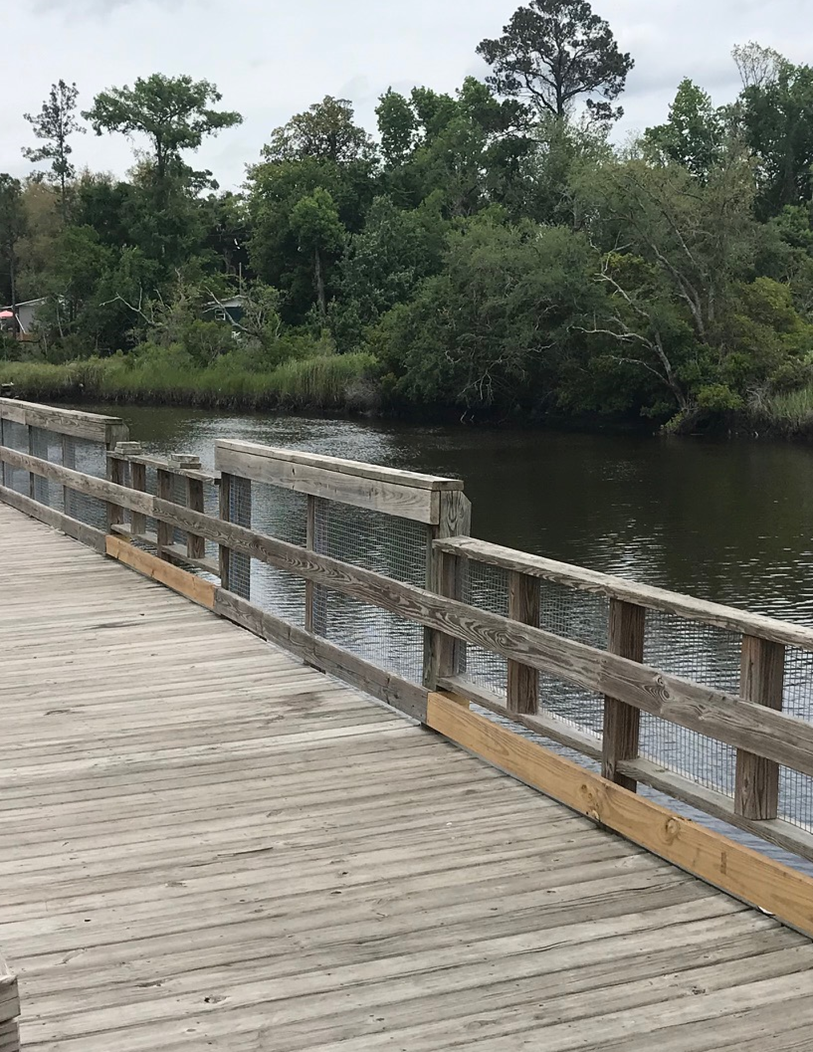 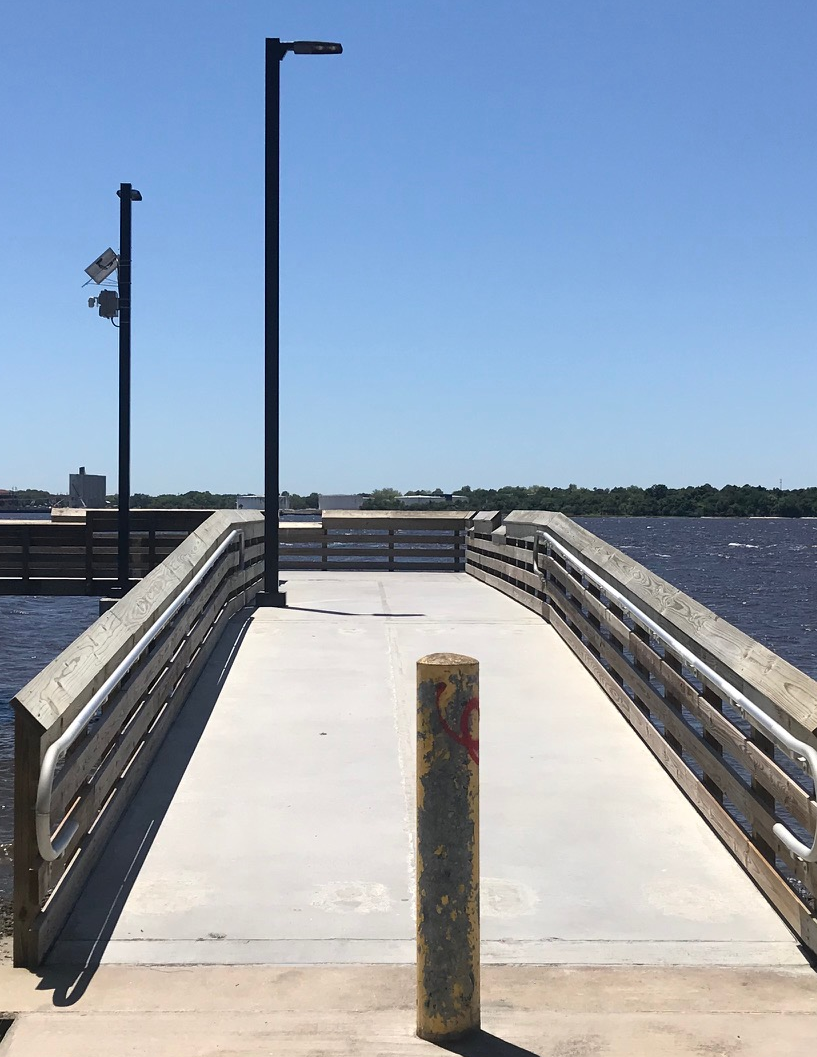 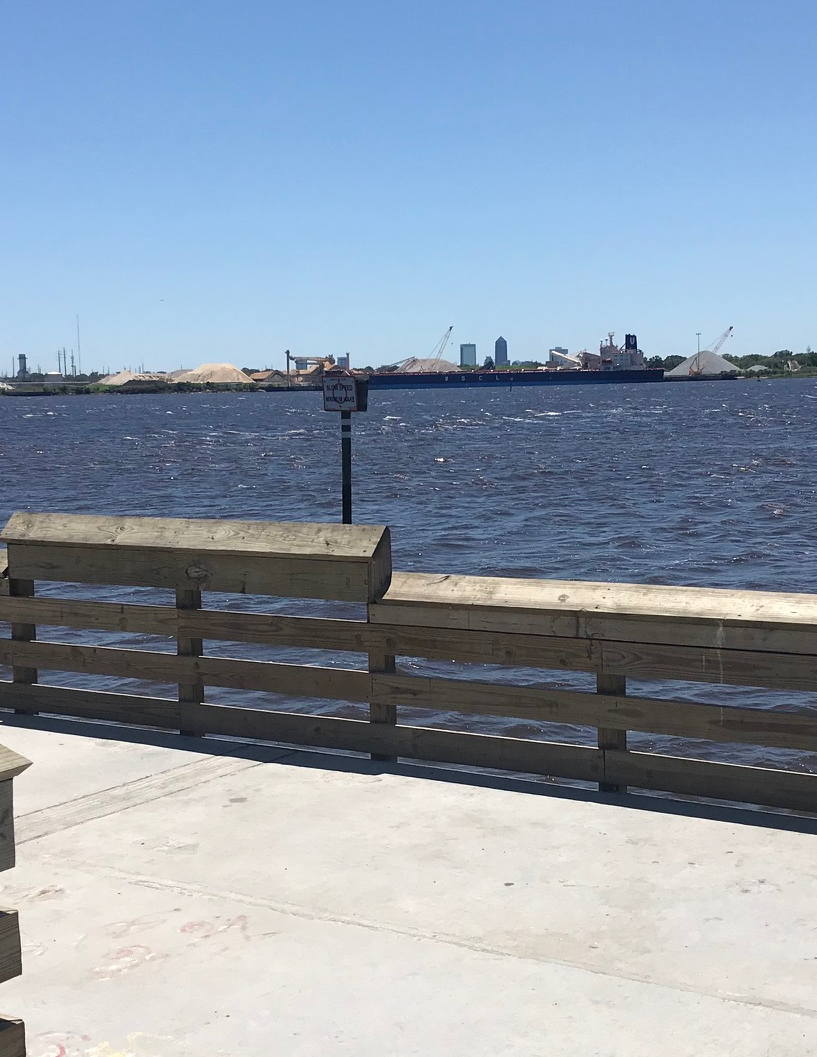 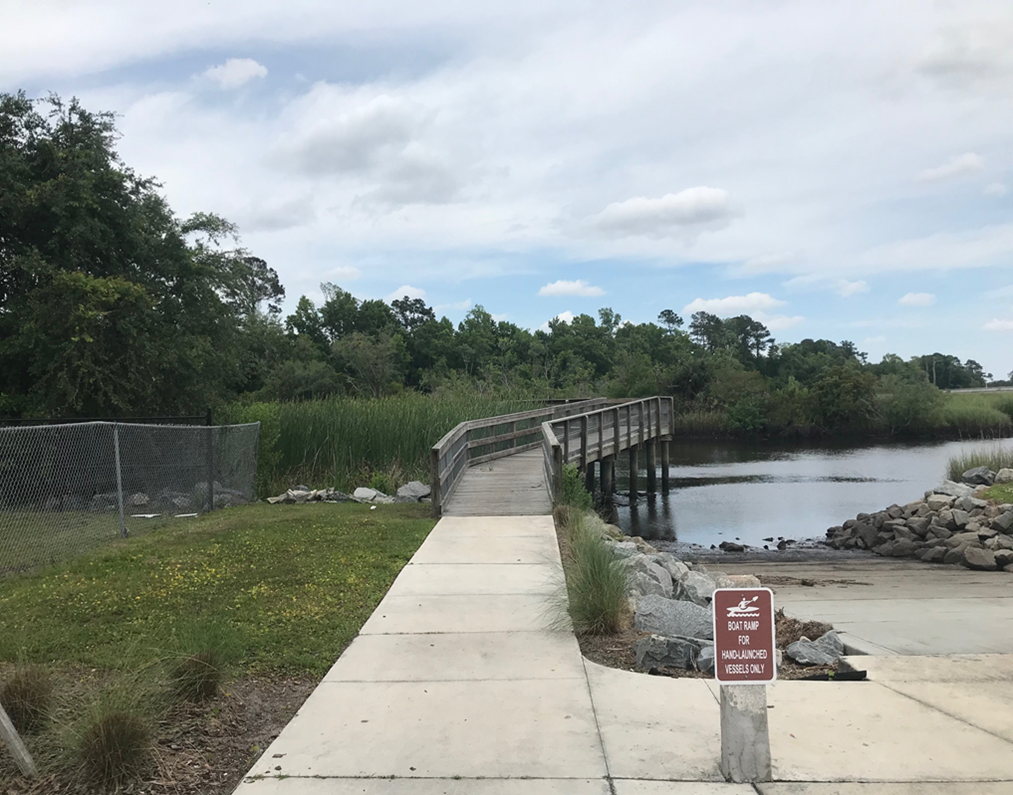 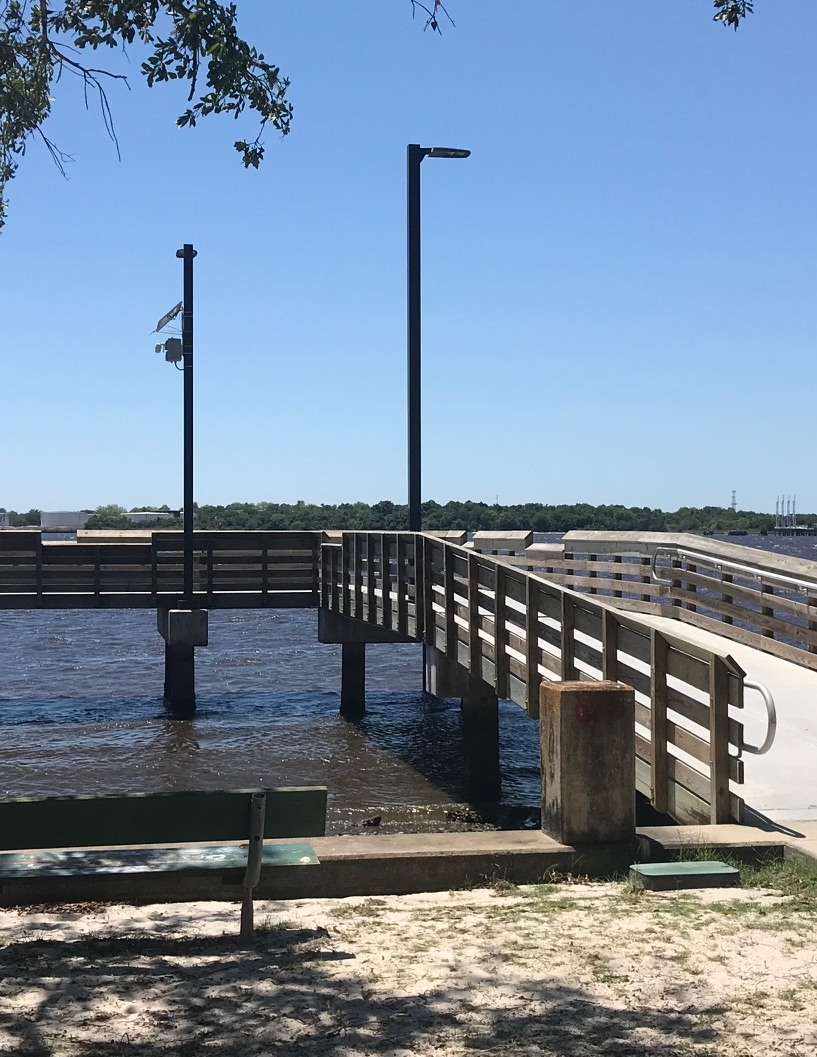 Ribault River Preserve
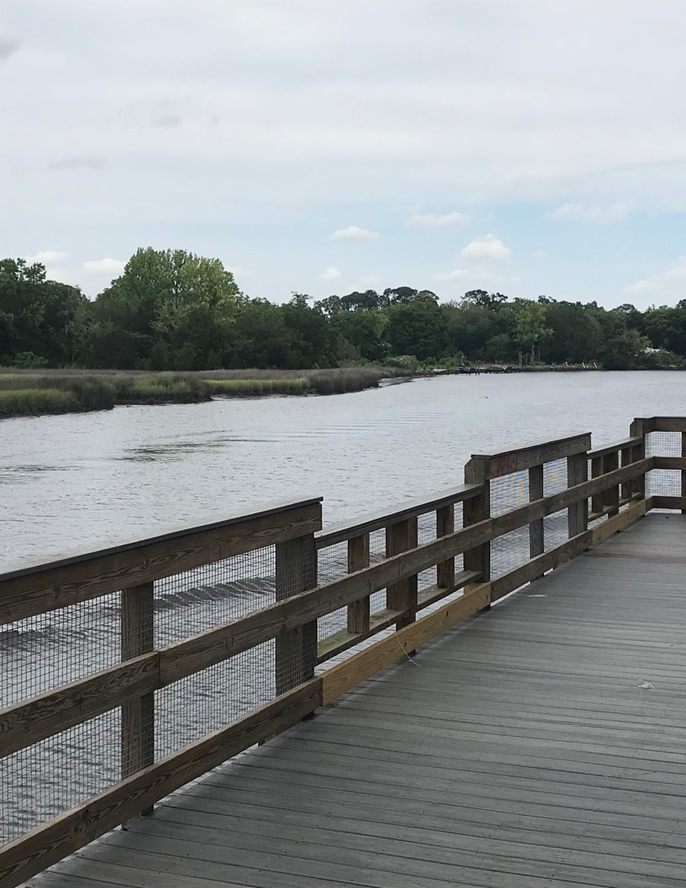 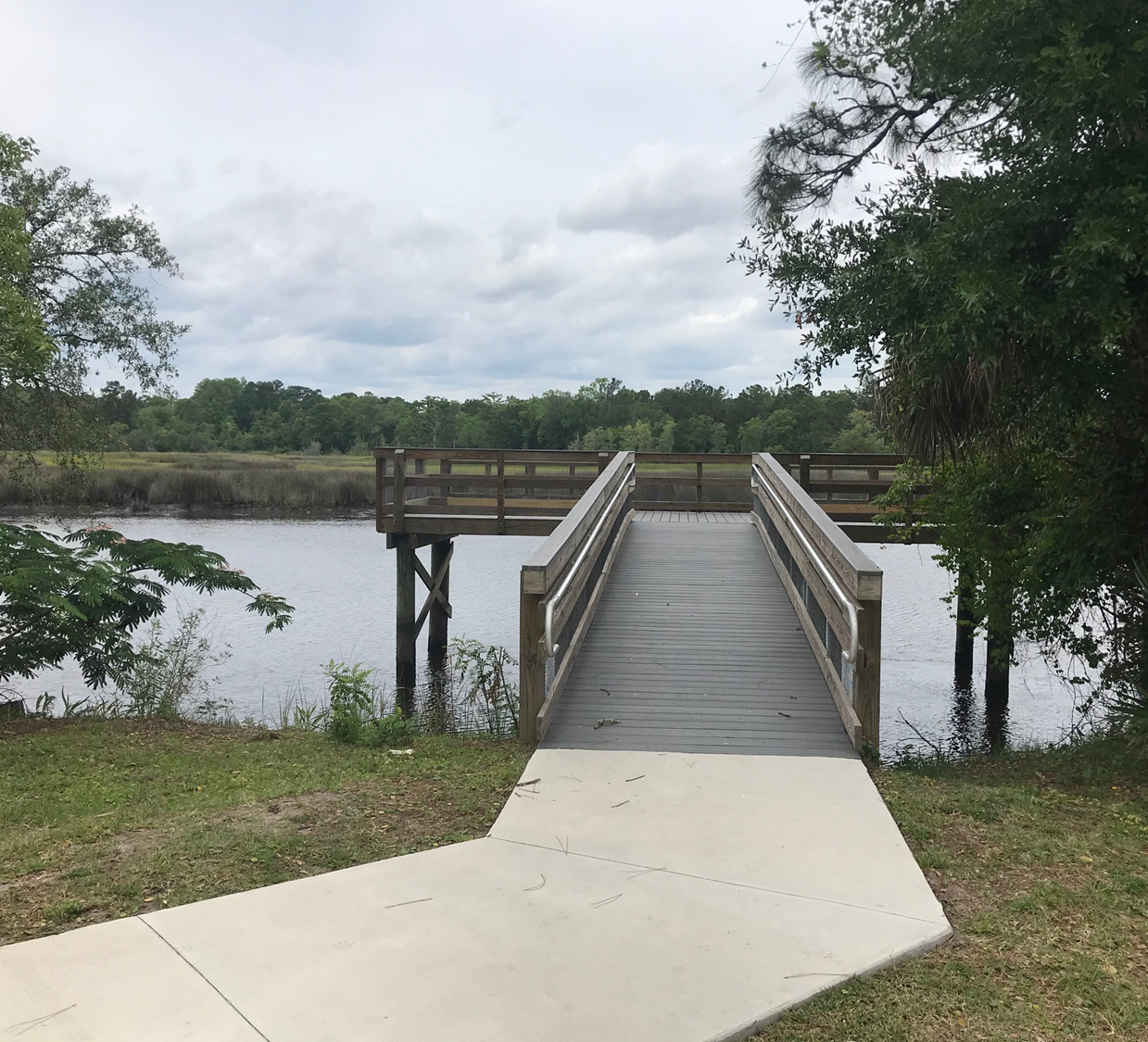 County Dock Road
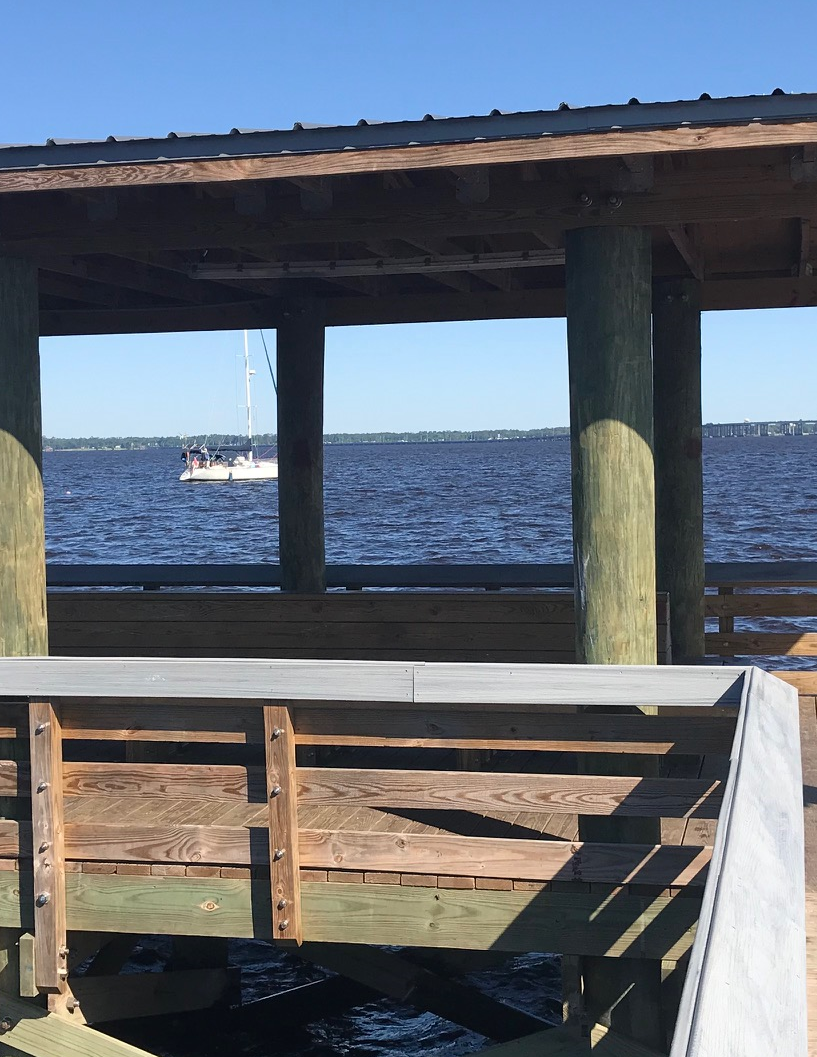 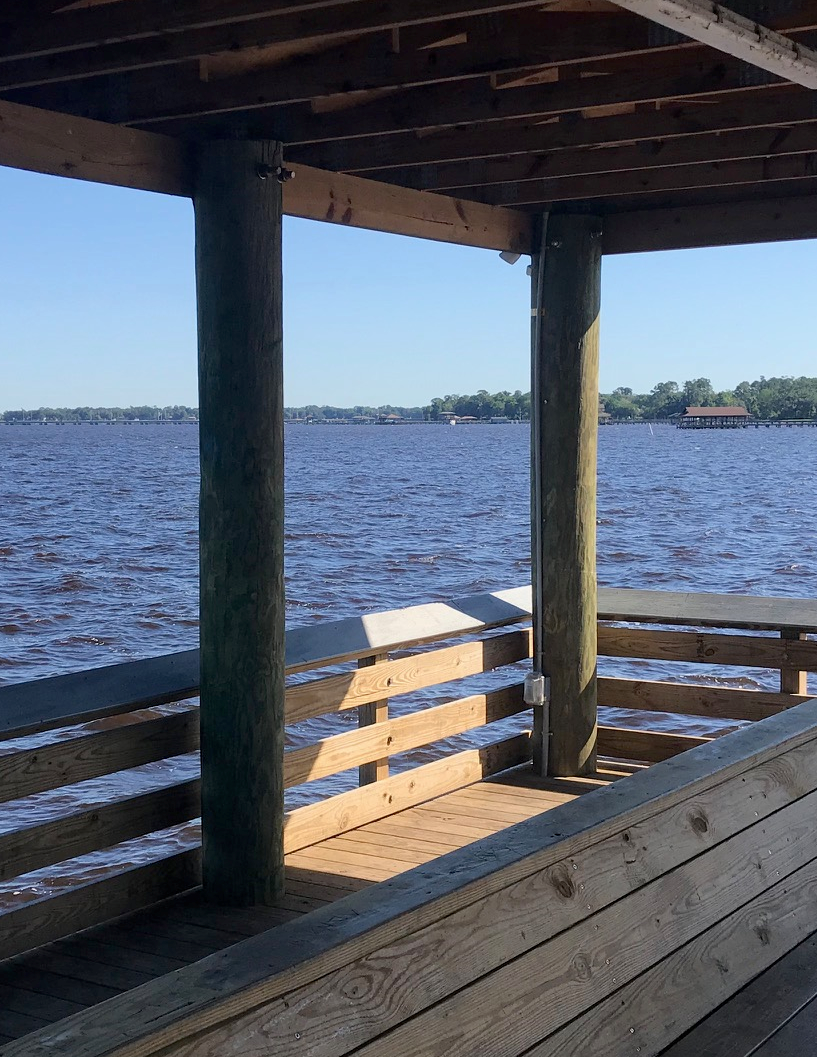 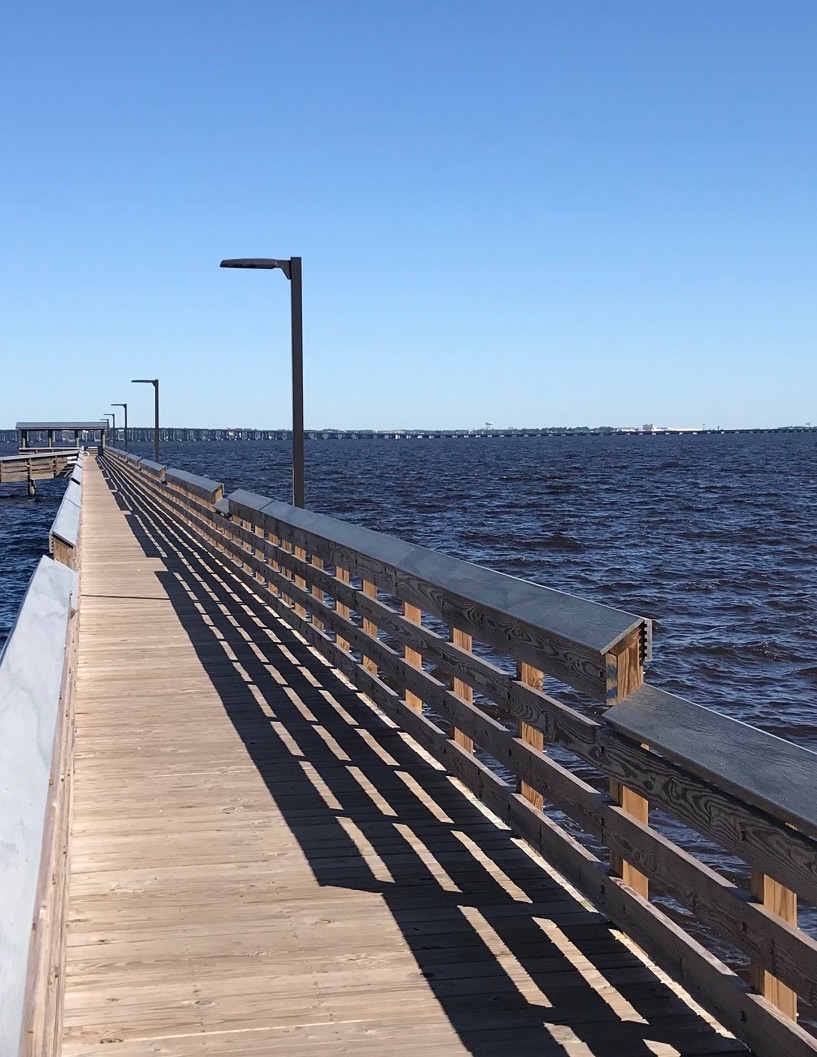 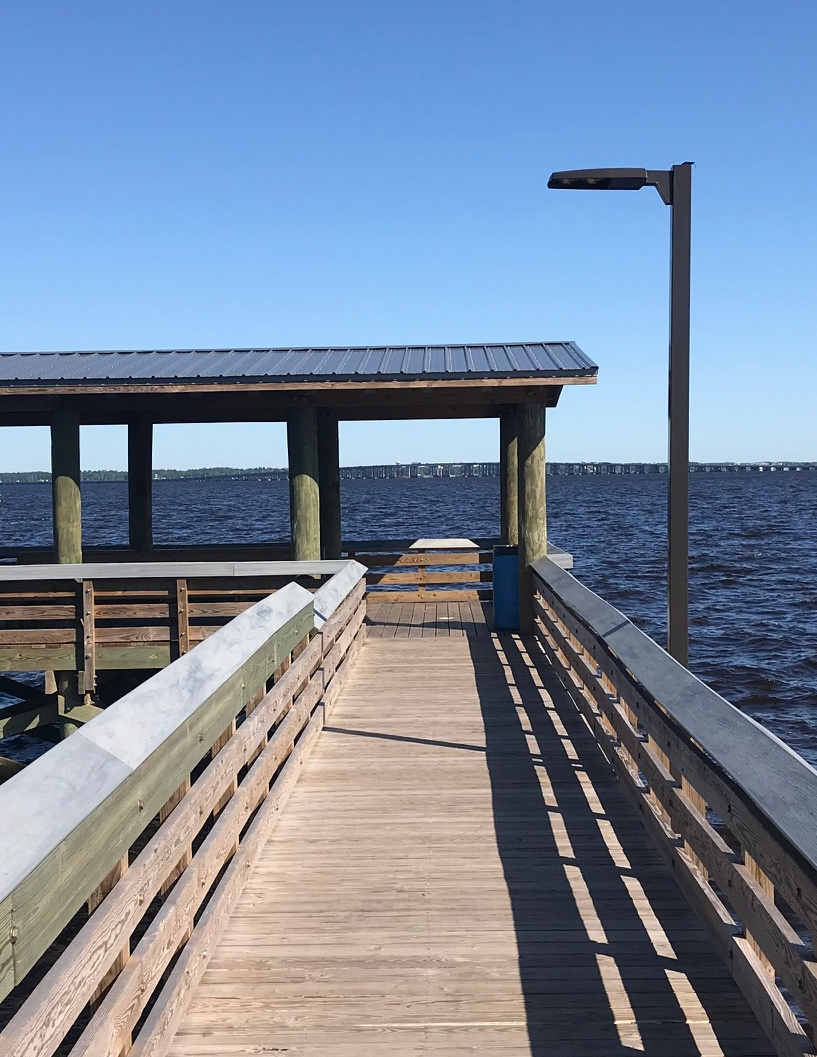 Mandarin Park
Reedy Point Preserve
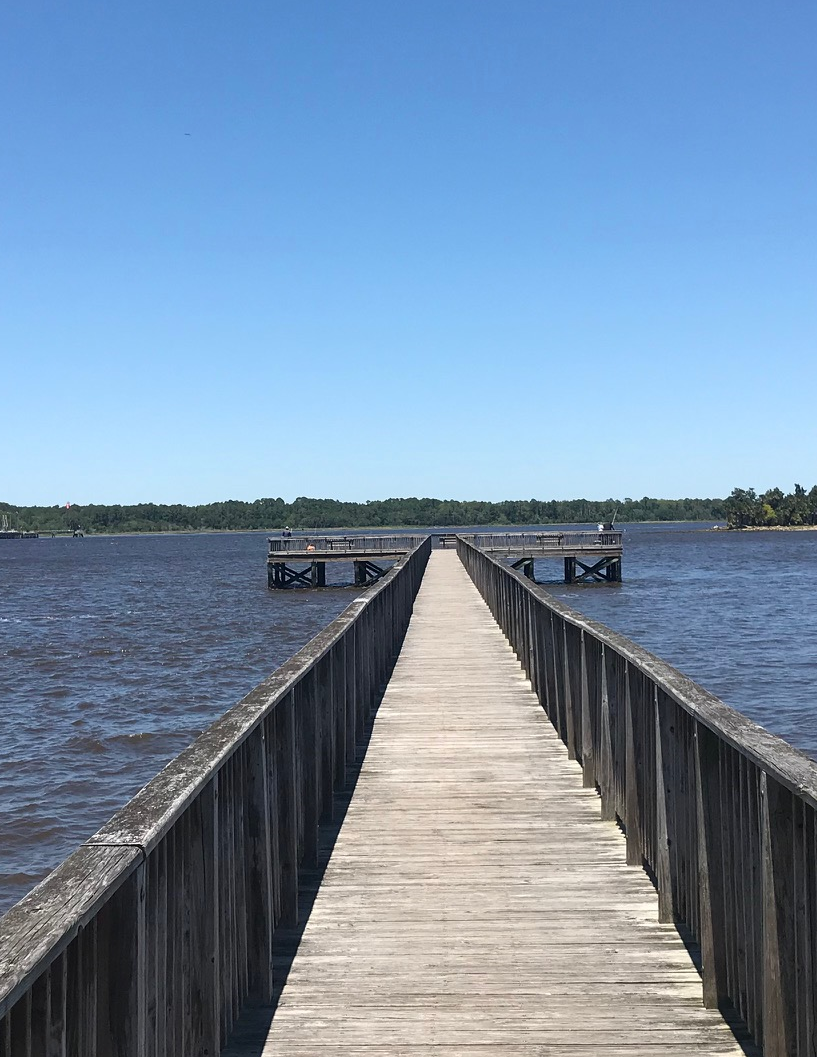 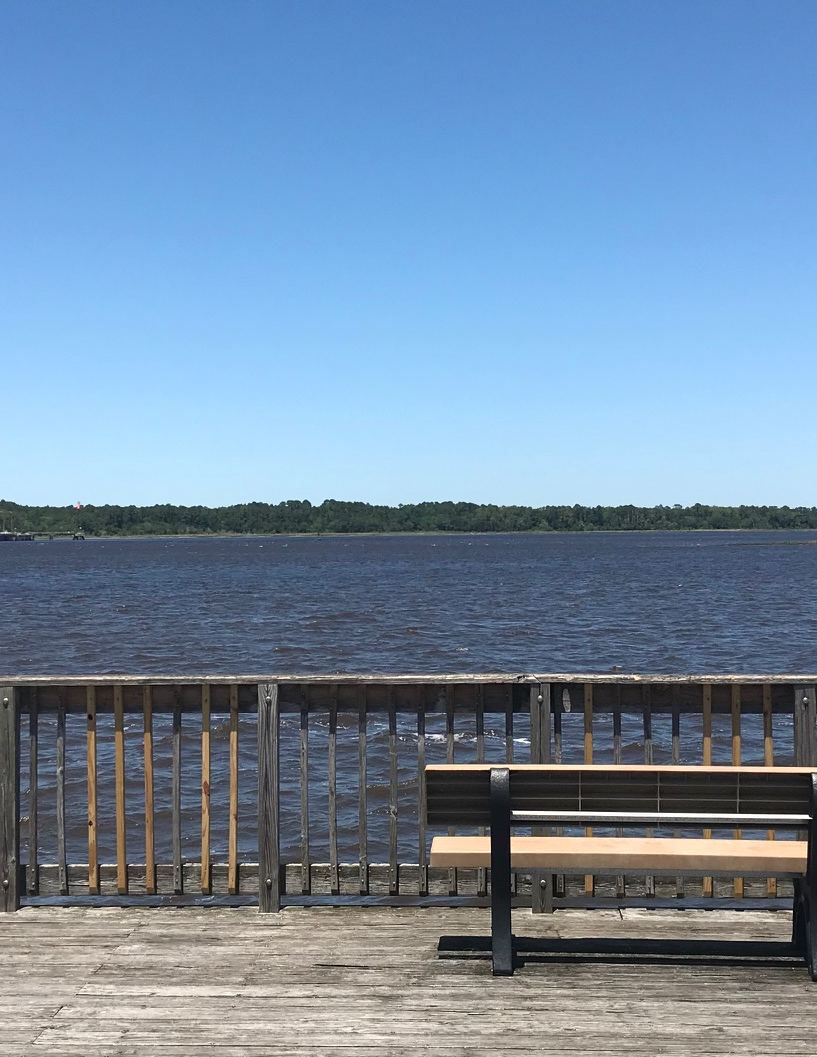 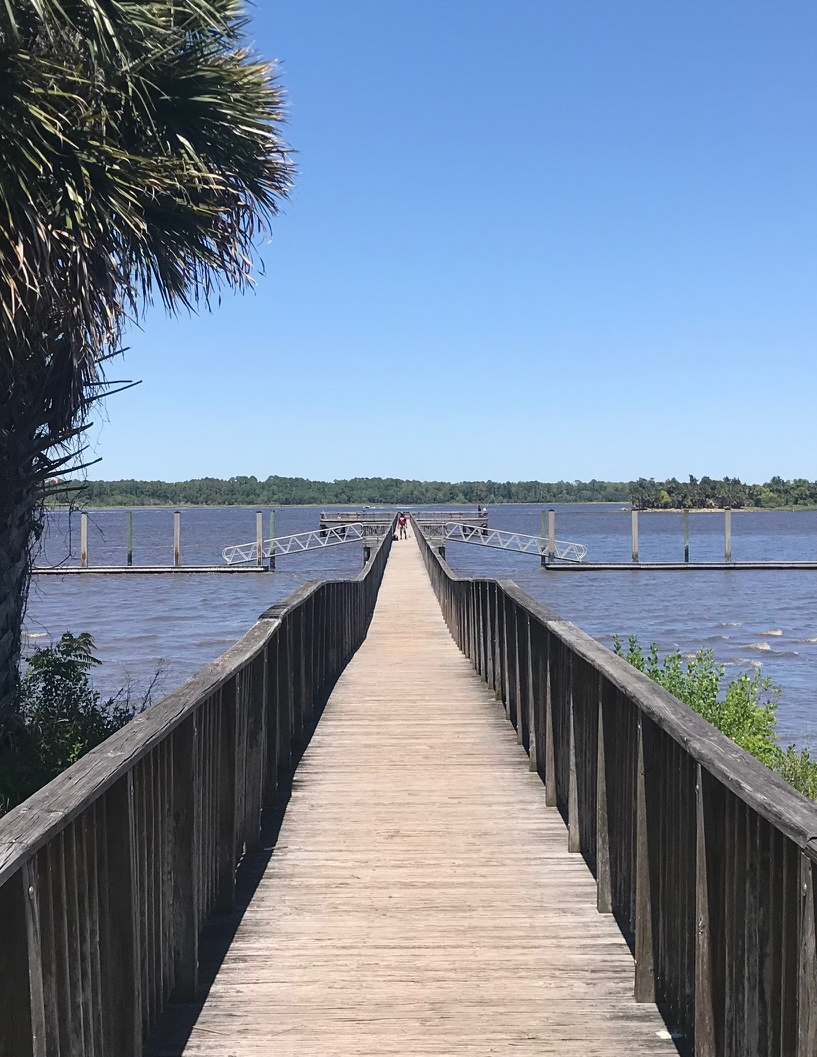 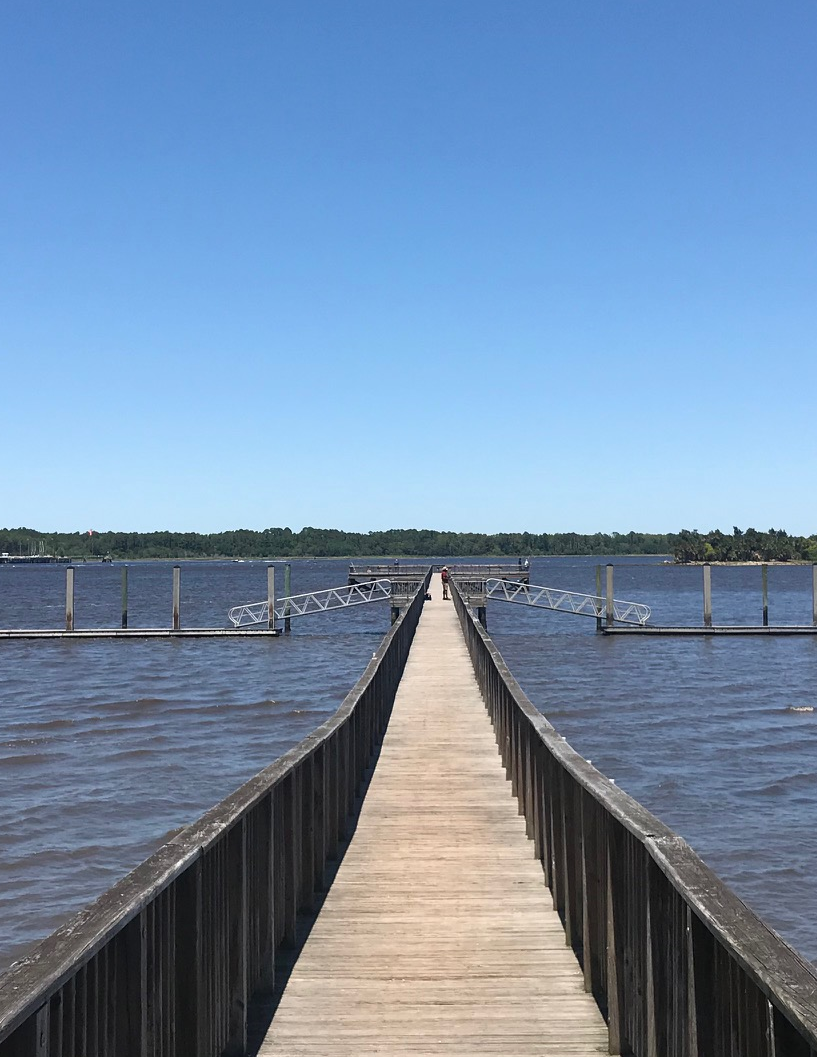 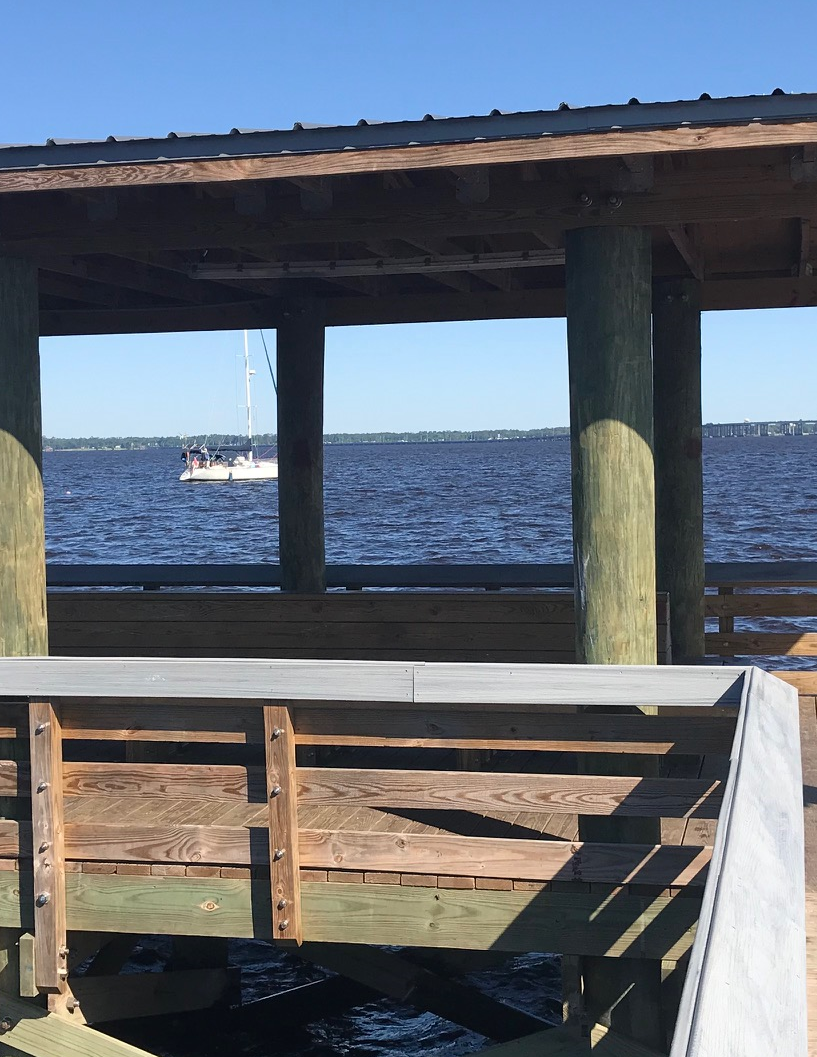 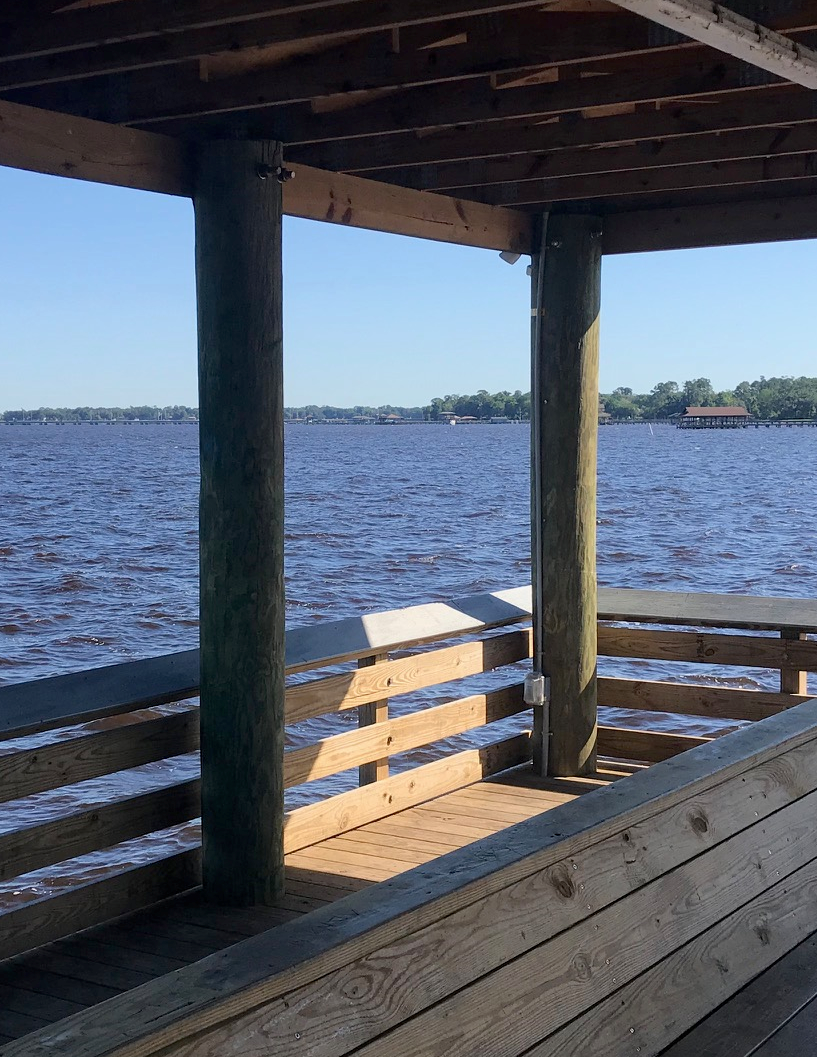 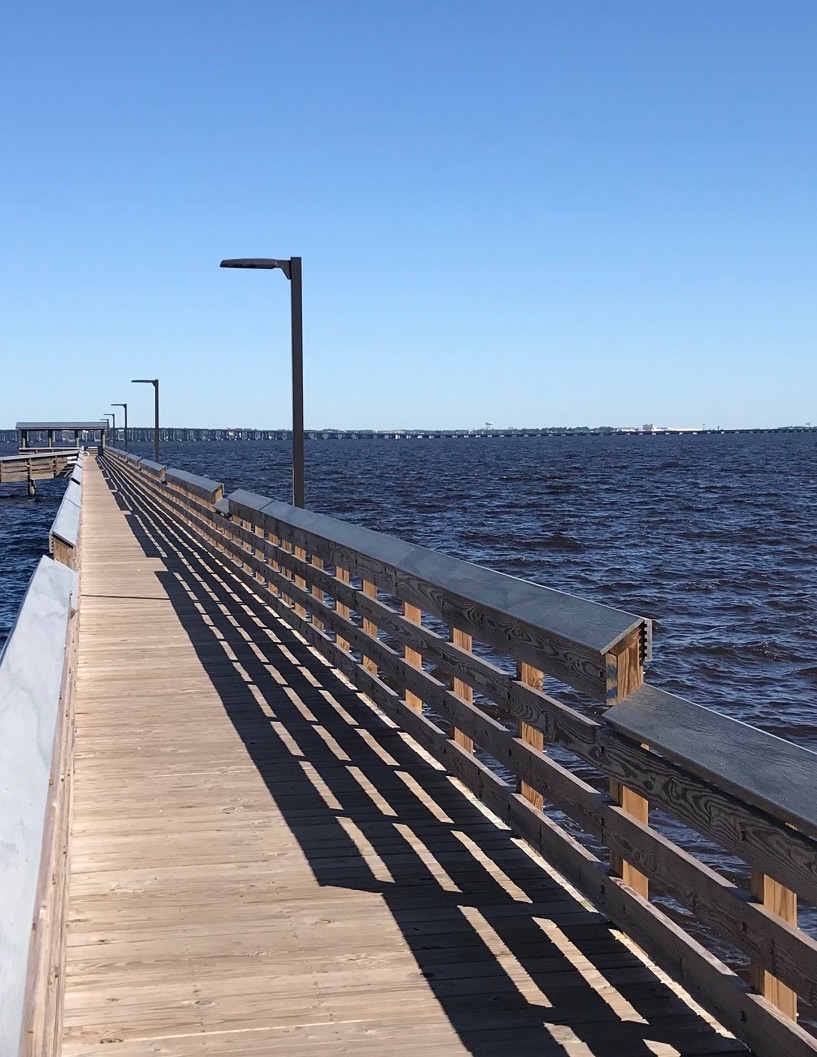 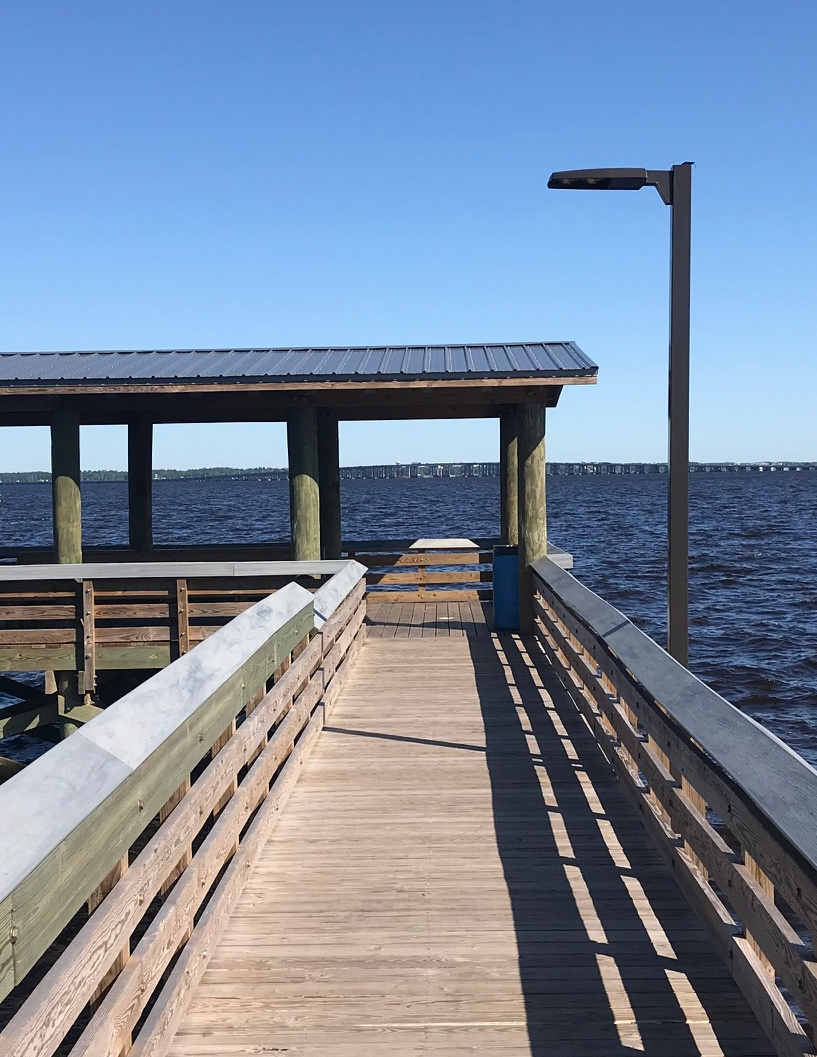 Arlington Lion’s Club
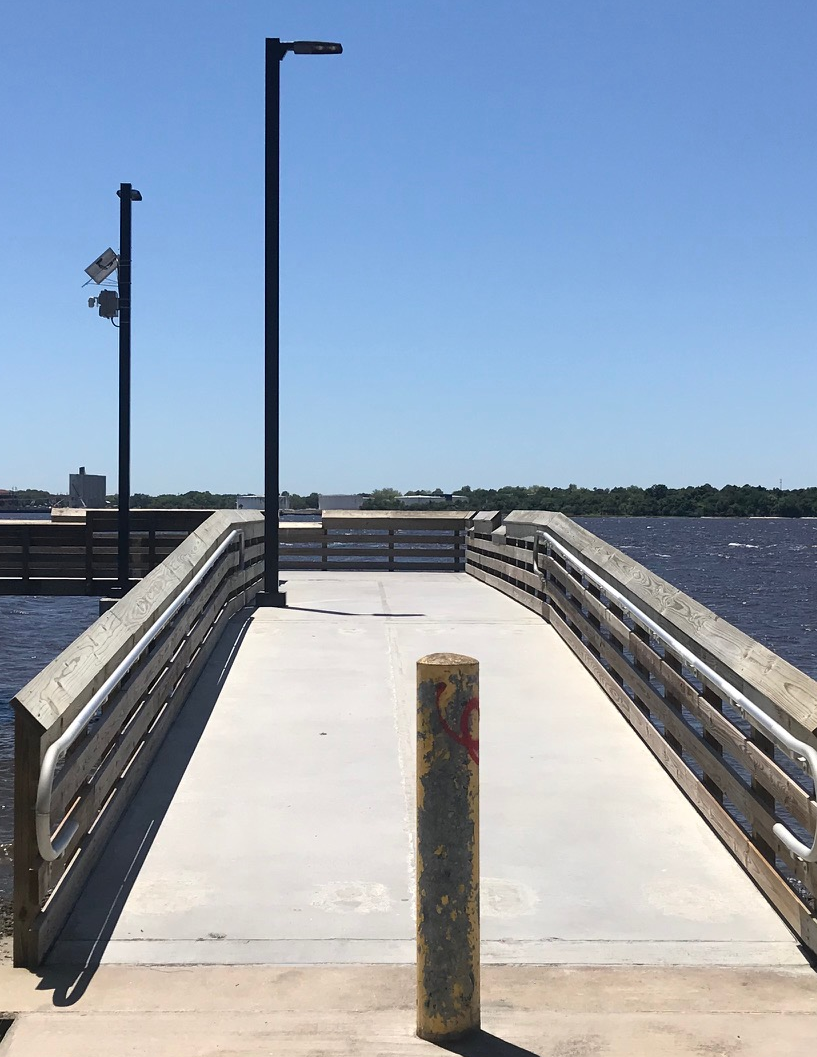 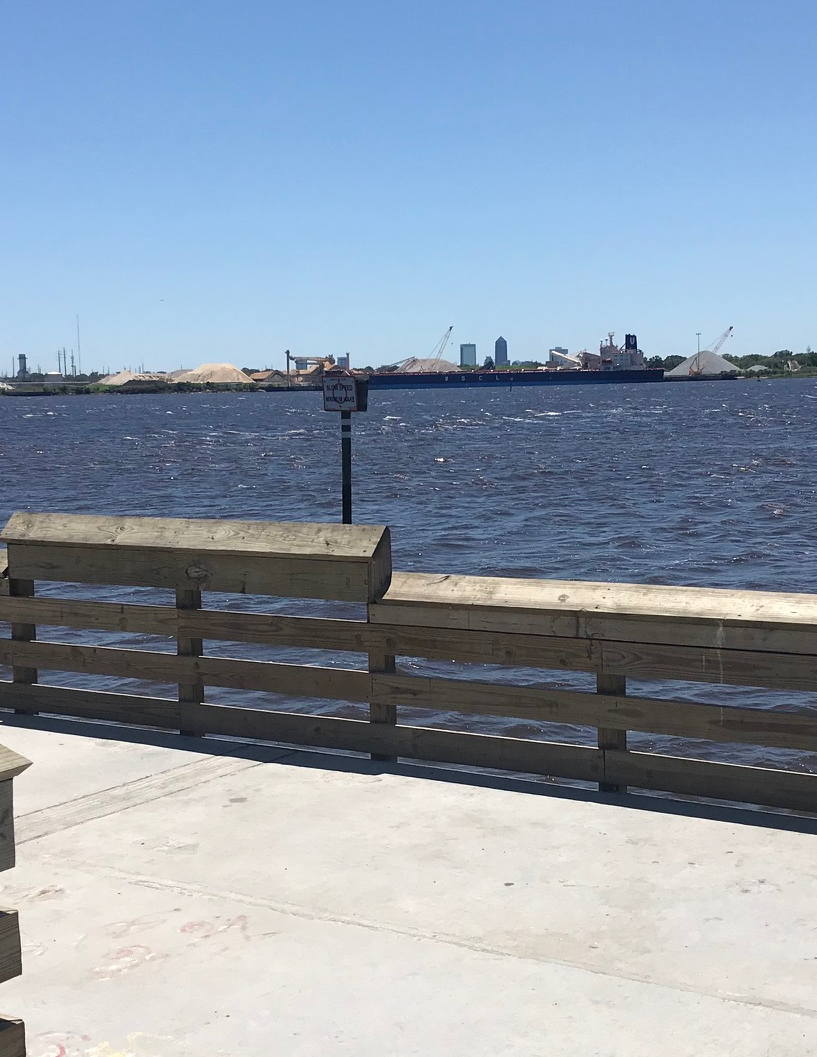 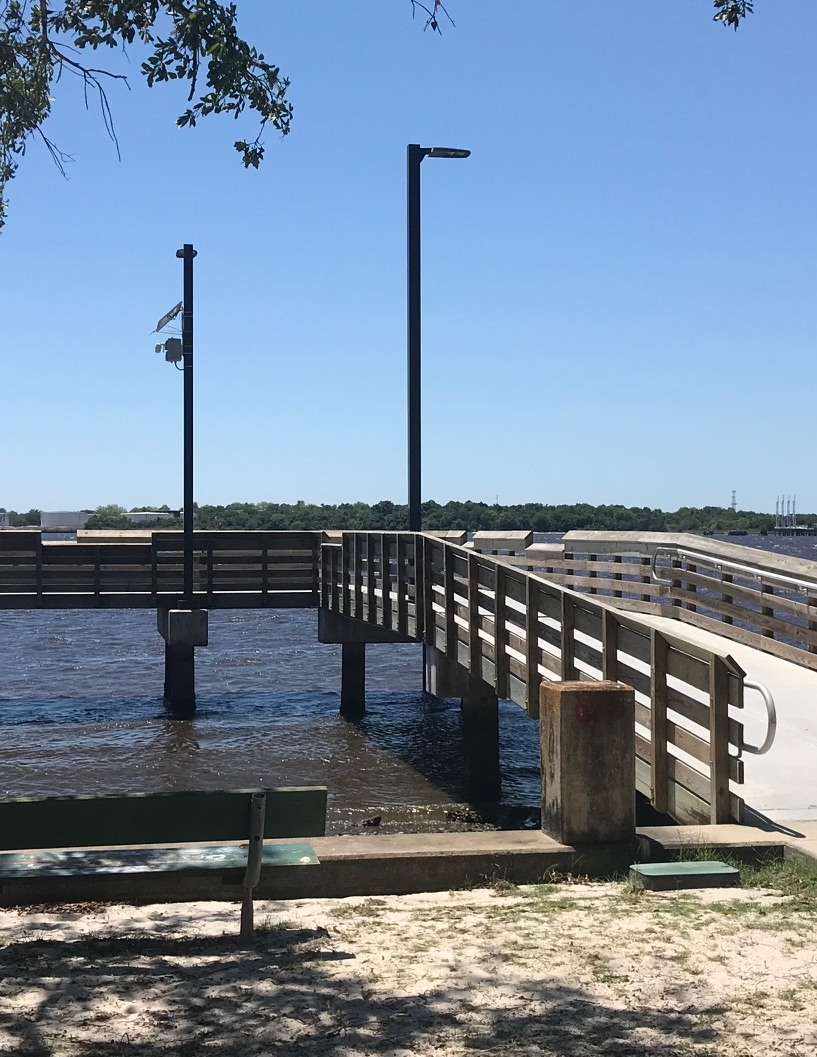 Half Moon Island
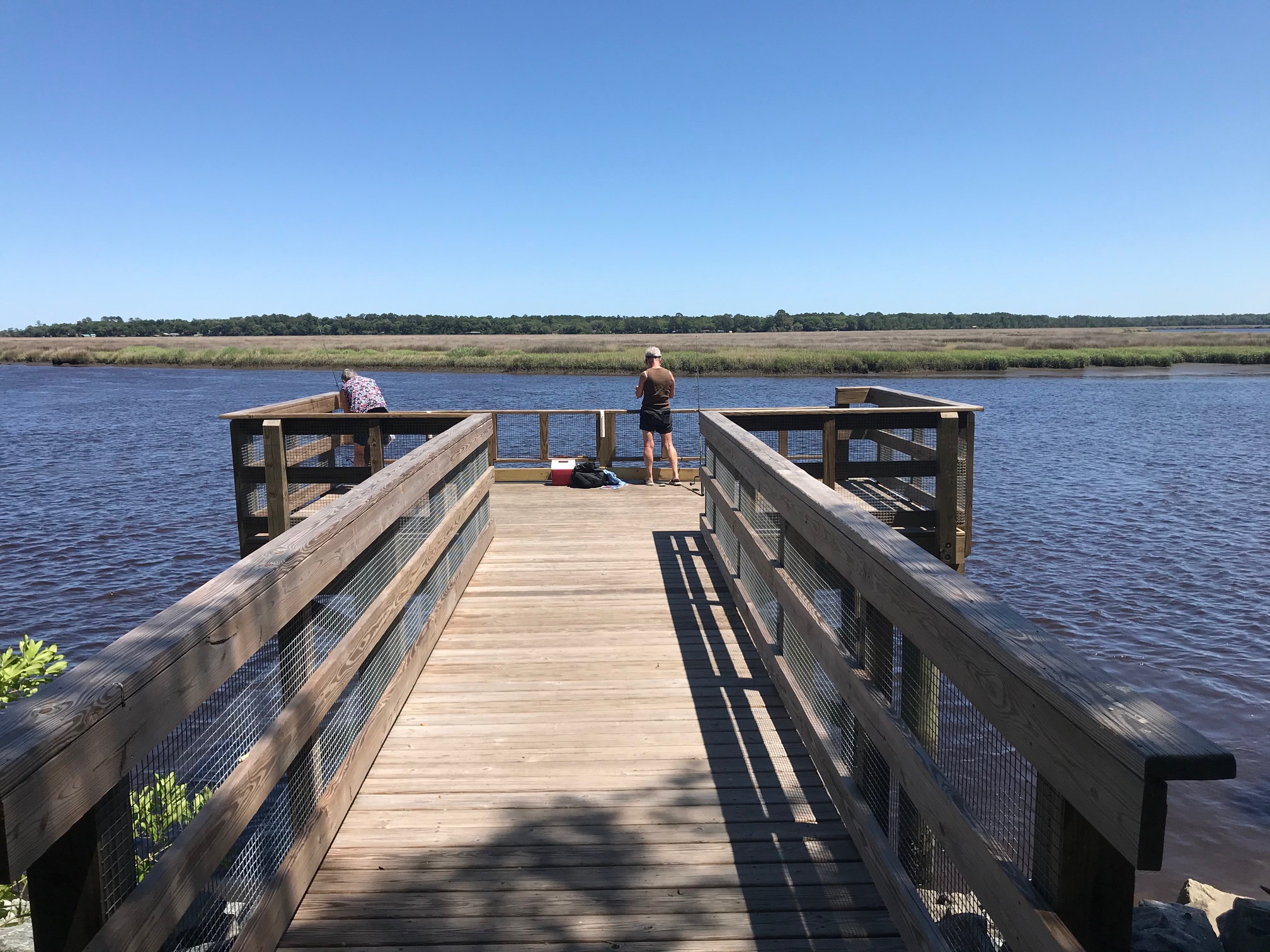 Half Moon Island
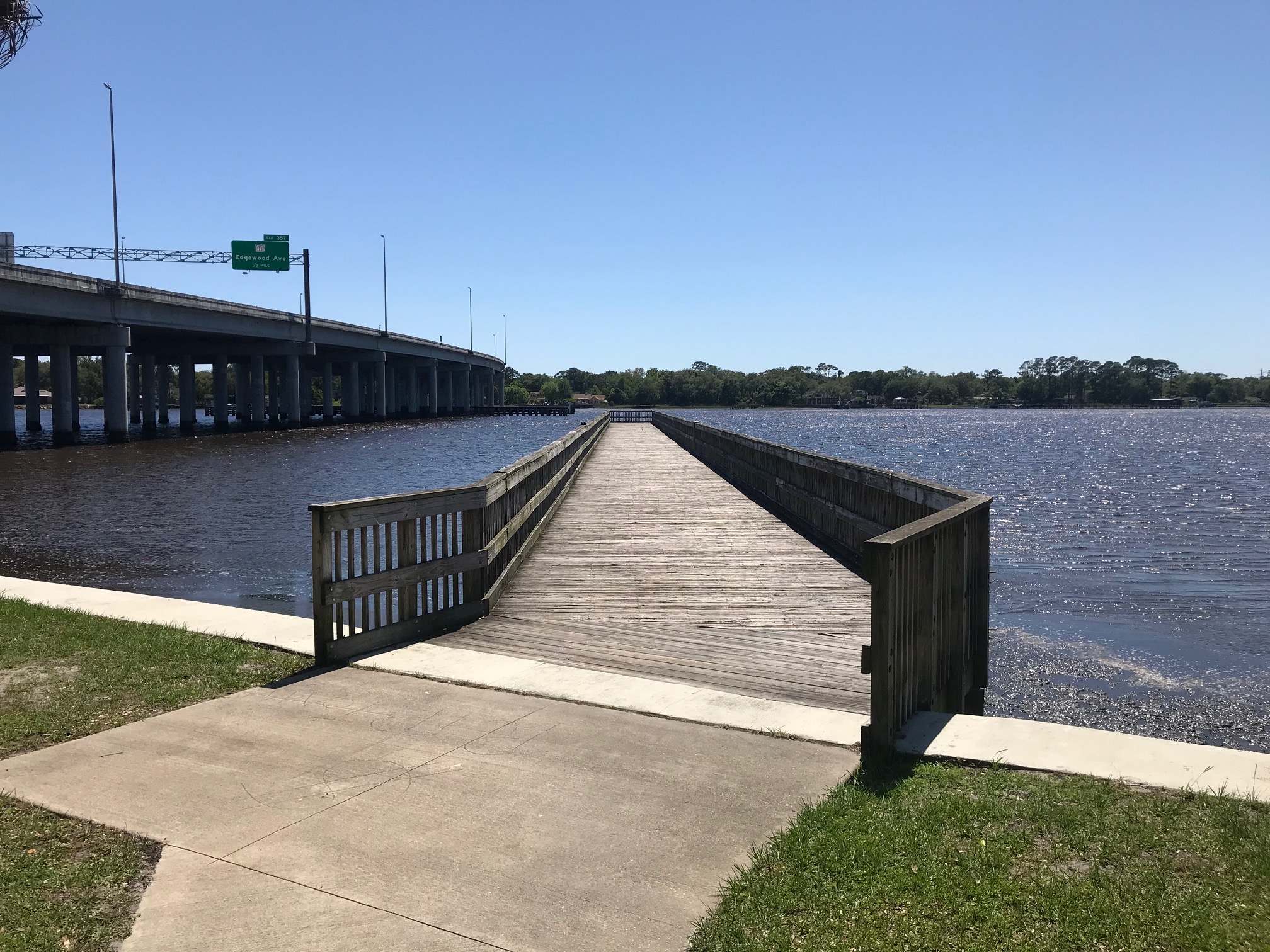